Asking Good Questions
A Webinar for The State of Pennsylvania
Hosted by Coach Approach Partners
The Coach Approach
Presence – Showing up equipped and aware
Listening – Listening to understand
Clarifying/Reflecting – Checking your understanding 
Asking Good Questions – Today!
Giving Feedback – Strengthening others by positive feedback 
Holding Accountability – Keeping momentum toward desired outcomes
Modeling Behavior – Acting consistently in accordance with The Coach Approach values
Barriers to Asking Questions
”My job is to tell, not to ask”
“Not enough time”
Triggering defensiveness
Fear of confrontation, resistance, or skepticism
Our assumptions about asking questions – that we might seem rude, nosy, or trying to make someone wrong
What other barriers do you/others have?
Building Trust is Key
Trust is not something built in a day, or something that is transactional (80/20 rule applies)
Trust is essential to building psychological safety
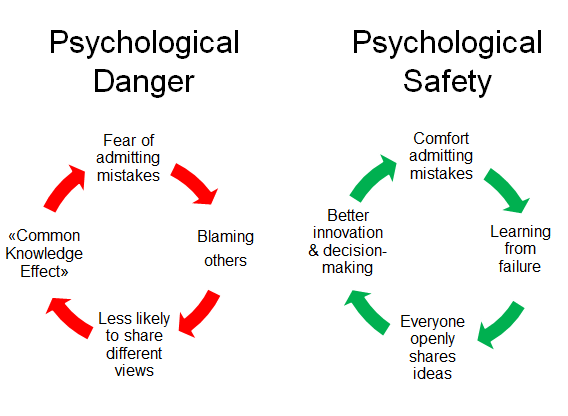 Tips for Building Trust
Here are some useful tips for building trust:
Ask permission:
“May I offer an additional perspective?“ 
“May I ask a question about that?”

Acknowledge cultural perspective on questions

SCARF model – enable and honor a persons status and autonomy

How do YOU build trust?
The Case for Good Questions
Serve a person who is dealing with challenging situations (Humble Inquiry, Servant Leadership)

Help others think through problems and become more powerful in their lives

Reveal information and solutions that we couldn’t see before our conversation

Help them see their situation in an entirely new way
Questions to Avoid
When we already know the answer to what we’re asking

Giving advice in disguise

When we’re not interested in their answer

Asking “why don’t you trust me?” or many ”why” questions
Examples of Good Questions
Good Questions that OPEN
What options do you see?

What barriers are you facing?

What else is important in this situation?

How might you do that? How else?
Good Questions that CLOSE
What is the first step?

When can you take that step?

What resources do you need?

How can I support you? 

When can I follow up with you?
Other Considerations for Good Questions
Situation-Focused
Person-Focused
What might be barriers to your plan?
What can you do to avoid this situation in the future?
What resources do you need to make this happen?
How are you feeling about this situation?
What are you noticing about yourself as you hear yourself talk?
How might you want to show up to future situations like this?
Other Tips
Ask not just about a task, but about them, their thoughts, feelings, and family (hopefully with genuine interest)

Ask questions that keep control in their hands as much as possible

Ask questions about how they want you to support them

REMEMBER TO FOLLOW UP!
Practice
Over the next month, see what happens as you ask more open ended questions that start with “what” or “how”

As we prepare for the Community of Practice call on May 13, think about and prepare to share the results of asking questions in this way.